Meet the team
Michelle East

Director of Midwifery at Buckinghamshire Healthcare NHS Trust
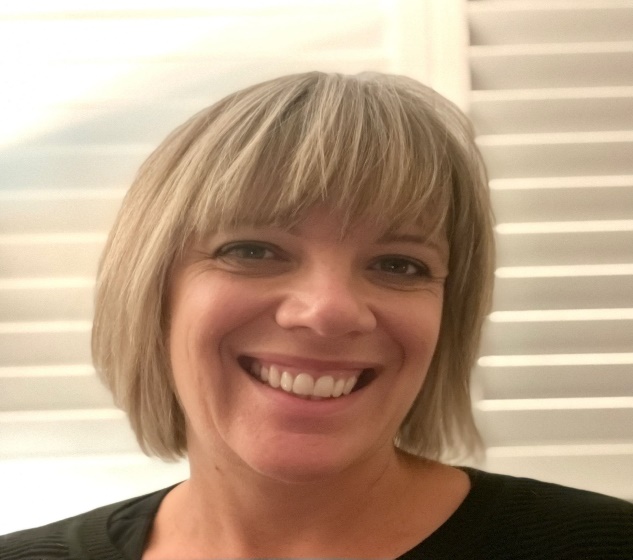 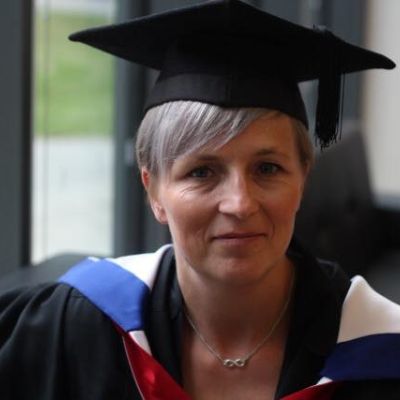 Carla Avery

Associate Professor for Midwifery and Lead Midwife for Education (LME)
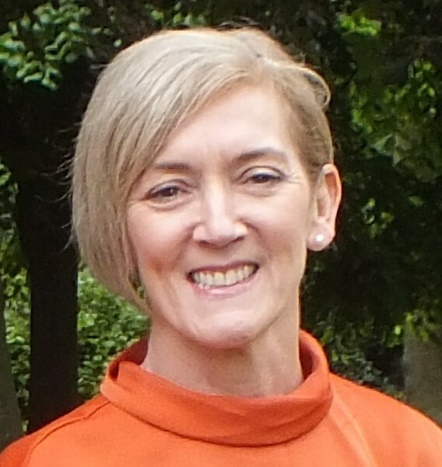 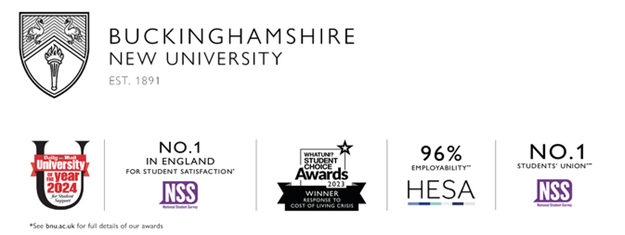 Eileen Dudley

Senior Programme Lead & MatNeoSIP Lead Health Innovation Oxford and Thames Valley
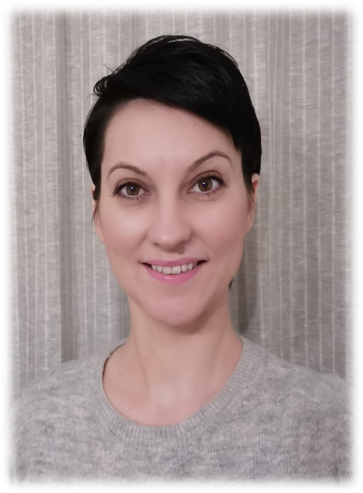 Anda Bowring

MatNeoSIP Midwifery & Neonatal Clinical Improvement Lead at the John Radcliffe Hospital
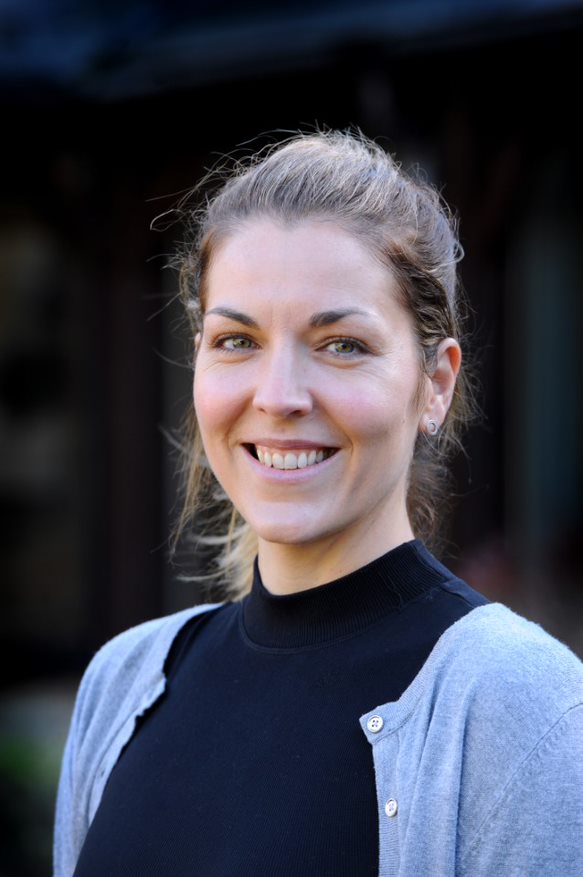 Tara Gradwell

Project Support Officer
Health Innovation Oxford and Thames Valley
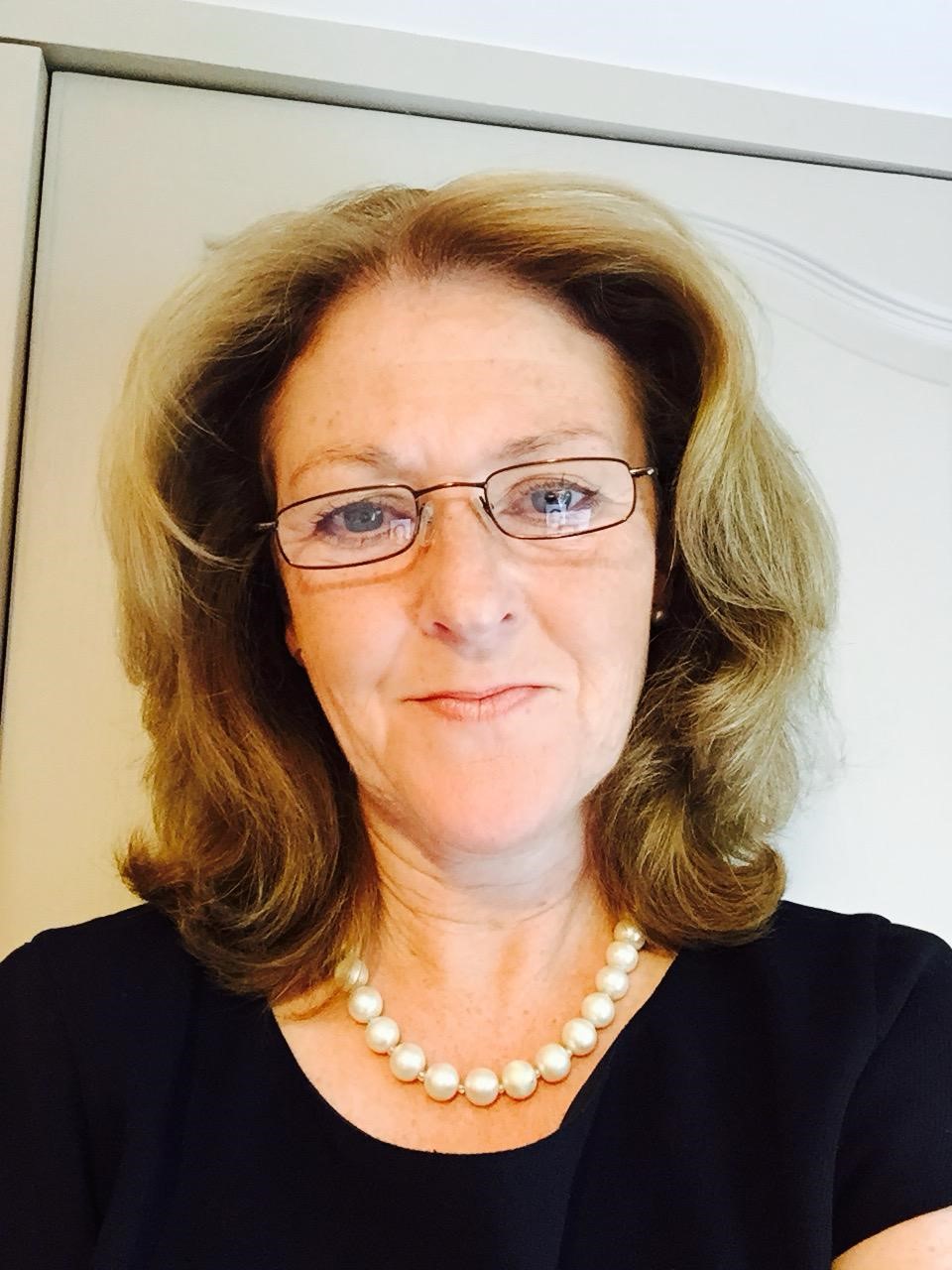 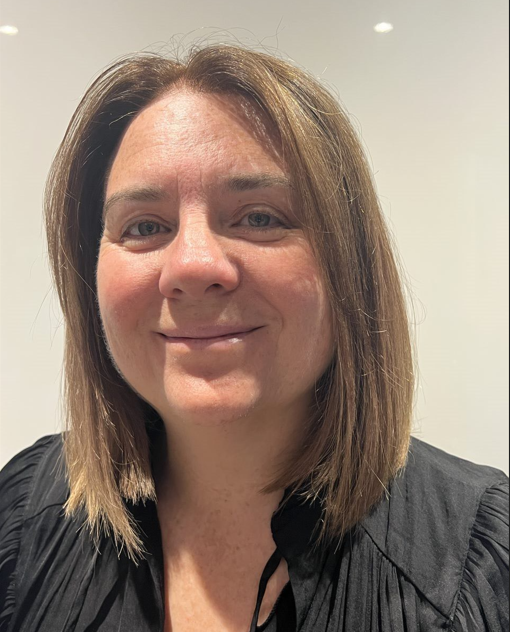 Jo Lawrence, CEO Back to Life

Fellow of the Higher Education Academy
Educator for the RCUK and ALSG
RCUK Instructor 
Executive Board Member RCUK
Coach
Samantha Fleming

Consultant Midwife Royal Berkshire Hospital NHS FT
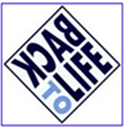 [Speaker Notes: Need to add in SF Photo- Should we add Simcomm Academy here?]